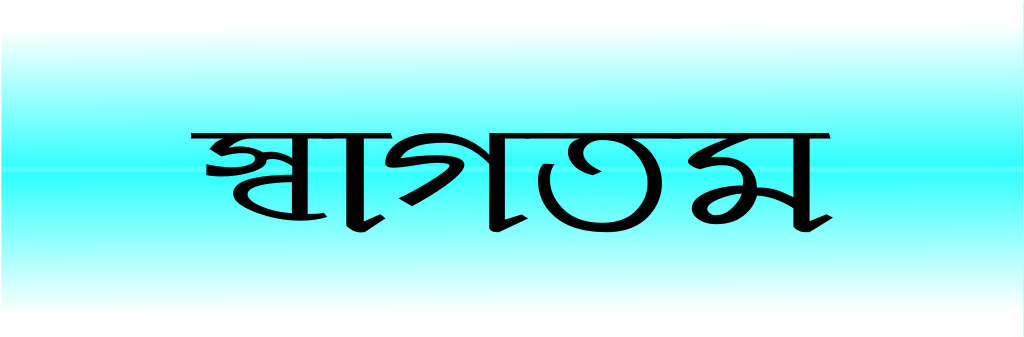 আজকের ক্লাসে সবাইকে
১৭ ফেব্রুয়ারী, রবিবার, ২০১৯
শামসুদ্দোহা, সহঃ শিক্ষক
পরিচিতি
অধ্যায়ঃ দ্বিতীয়
 
 সময়ঃ ৫০ মিনিট
মোঃ শামসুদ্দোহা
সহকারী শিক্ষক (ইংরেজী)
গাংগোর উচ্চ বিদ্যালয়
নিয়ামতপুর, নওগাঁ।
Email: shamshzoha@gmail.com
১৭ ফেব্রুয়ারী, রবিবার, ২০১৯
শামসুদ্দোহা, সহঃ শিক্ষক
চিত্র দুটি লক্ষ্য কর
তোমরা কি বলতে পার এগুলো কিসের ছবি?
সূর্য ও বিভিন্ন গ্রহের ছবি।
শামসুদ্দোহা, সহঃ শিক্ষক
১৭ ফেব্রুয়ারী, রবিবার, ২০১৯
আজকের পাঠের বিষয়............
শামসুদ্দোহা, সহঃ শিক্ষক
১৭ ফেব্রুয়ারী, রবিবার, ২০১৯
শিখন ফল
সৌরজগৎ কি তা বলতে পারবে।
সৌরজগতের বিভিন্ন গ্রহ চিহ্নিত করতে পারবে।
গ্রহ ও নক্ষত্রের বৈশিষ্টগুলি বর্ণনা করতে পারবে।
শামসুদ্দোহা, সহঃ শিক্ষক
১৭ ফেব্রুয়ারী, রবিবার, ২০১৯
চন্দ্র, সূর্য,  গ্রহ্‌ , নক্ষত্র, ধূমকেতু, উল্কা ইত্যাদি নিয়ে যে জগৎ গঠিত তাকে সৌরজগৎ বলে।
সৌর জগৎ মোট ৮টি গ্রহ নিয়ে গঠিত।
শামসুদ্দোহা, সহঃ শিক্ষক
১৭ ফেব্রুয়ারী, রবিবার, ২০১৯
সময়ঃ ০৩ মিনিট
একক কাজ
সৌরজগৎ কাকে বলে।
শামসুদ্দোহা, সহঃ শিক্ষক
১৭ ফেব্রুয়ারী, রবিবার, ২০১৯
সৌরজগতের বিভিন্ন গ্রহ
শুক্র
বুধ
সূর্য
মঙ্গল
পৃথিবী
শামসুদ্দোহা, সহঃ শিক্ষক
১৭ ফেব্রুয়ারী, রবিবার, ২০১৯
সৌরজগতের বিভিন্ন গ্রহ
শনি
বৃহষ্পতি
সূর্য
নেপচুন
ইউরেনাস
শামসুদ্দোহা, সহঃ শিক্ষক
১৭ ফেব্রুয়ারী, রবিবার, ২০১৯
সময়ঃ ০৫  মিনিট
জোড়ায় কাজ
সৌরজগতের গ্রহগুলির নাম লিখ।
শামসুদ্দোহা, সহঃ শিক্ষক
১৭ ফেব্রুয়ারী, রবিবার, ২০১৯
যেসব জ্যোতিষ্কের নিজস্ব আলো আছে তাদের নক্ষত্র বলা হয়। 
যেমনঃ সূর্য একটি নক্ষত্র ও জলন্ত বাষ্পময়  গোলক। 
সূর্য সৌরজগতের কেন্দ্র বিন্দু। এটি ৭০% হাইড্রজেন এবং ২৮% হিলিয়াম দ্বারা গঠিত। 
সূর্যকে কেন্দ্র করেই অন্যান্য গ্রহ ও উপগ্রহের সৃস্টি হয়েছে।
সূর্য
শামসুদ্দোহা, সহঃ শিক্ষক
১৭ ফেব্রুয়ারী, রবিবার, ২০১৯
গ্রহ
মহাকাশের যেসব জ্যোতিষ্কের নিজস্ব আলো ও উত্তাপ নেই, যারা অন্য কোনো নক্ষত্রের আলোকে আলোকিত হয় এবং নির্দিষ্ট কক্ষপথে নক্ষত্রগুলির চারদিকে পরিক্রমা করে, তাদের গ্রহ বলে। যেমনঃ বুধ, শুক্র, পৃথিবী, মঙ্গল, বৃহস্পতি, শনি, ইউরেনাস ও নেপচুন।
শামসুদ্দোহা, সহঃ শিক্ষক
০৬ ফেব্রুয়ারী, বুধবার, ২০১৯
বুধ সৌরজগতের সবচেয়ে ক্ষুদ্রতম এবং সূর্যের নিকটতম গ্রহ। এটির রঙ তামাটে। এই গ্রহে মেঘ, বৃষ্টি, বাতাস ও পানি নেই। 
বুধ গ্রহের কোন উপগ্রহ নেই।
বুধ
শুক্র গ্রহকে ভোরের আকাশে শুকতারা ও সন্ধ্যার আকাশে সন্ধ্যা তারা বলা হয়। শুক্র গ্রহটি ঘন মেঘে ঢাকা। এই গ্রহে এসিড বৃষ্টি হয়। শক্রের কোন উপগ্রহ নেই।
শুক্র
এটি সূর্যের তৃতীয় নিকতম গ্রহ। এর ব্যাস প্রায় ১২৬৬৭ কি.মি। পৃথিবী একমাত্র গ্রহ যার বায়ুমন্ডলে প্রয়োজনীয় অক্সিজেন, নাইট্রোজেন, কার্বন ডাই অক্সাইড ও তাপমাত্রা রয়েছে যা উদ্ভিদ ও জীবজন্তু বসবাসের উপযোগী। সৌরজগতের গ্রহ গুলোর মধ্যে একমাত্র পৃথিবীতেই প্রাণের অস্তিত্ব আছে। চাঁদ পৃথিবীর একমাত্র উপগ্রহ।
পৃথিবী
শামসুদ্দোহা, সহঃ শিক্ষক
১৭ ফেব্রুয়ারী, রবিবার, ২০১৯
মঙ্গল পৃথিবীর নিকতম প্রতিবেশী। খালি চোখে এই গ্রহকে লালচে দেখায়। মঙ্গল গ্রহে অক্সিজেন ও পানির পরিমান খুবই কম এবং কার্বন ডাই অক্সাইডের পরিমান এত বেশি যে প্রাণীর অস্তিত্ব থাকা সম্ভব নয়।    
ফোবস ও ডিমোস নামে মঙ্গল গ্রহের ২টি উপগ্রহ রয়েছে।
মঙ্গল
বৃহস্পতি সৌরজগতের সবচেয়ে বড় গ্রহ। একে গ্রহ রাজ বলে । এটি আয়তনে পৃথিবীর চেয়ে ১৩০০ গুন বড়। বৃহস্পতির বায়ুমন্ডল হাইড্রোজেন ও হিলিয়াম গ্যাস দিয়ে তৈরি। এই গ্রহের উপগ্রহের সংখ্যা ৬৭টি। এখানে প্রাণের অস্তিত্ব নেই।
বৃহস্পতি
শনি সৌরজগতের দ্বিতীয় বৃহত্তম গ্রহ। এটি গ্যাসের তৈরি বিশাল এক গোলক। শনির ভূ-ত্বক বরফে ডাকা। এর বায়ূমন্ডলে আছে হাইড্রোজেন ও হিলিয়ামের মিশ্রণ, মিথেন ও অ্যামোনিয়া গ্যাস। শনিকে ঘিরে রয়েছে হাজার হাজার বলয় যা বরফ, ধূলিকণা ও শিলা দিয়ে তৈরি। এই গ্রহের ৬২টি উপগ্রহ রয়েছে।
শনি
শামসুদ্দোহা, সহঃ শিক্ষক
১৭ ফেব্রুয়ারী, রবিবার, ২০১৯
ইউরেনাস সৌরজতের তৃতীয় বৃহত্তম গ্রহ। সূর্যকে প্রদক্ষিণ করতে সময় লাগে ৮৪ বছর। এই গ্রহের গড় ব্যাস ৪৯০০০ কি.মি। শনির মতো ইউরেনাসেরও কয়েকটি বলয় আবিস্কৃত হয়েছে, তবে শনির বলয়ের ন্যায় এই বলয় গুলো উজ্জল নয়। এর উপগ্রহের সংখ্যা ২৭টি।
ইউরেনাস
সূর্য থেকে এর দূরুত্ব প্রায় ৪৫০ কোটি কিলোমিটার। এই গ্রহ আয়তনে প্রায় ৭২টি পৃথিবীর সমান। এর ব্যাস ৪৮,৪০০কি.মি। এখানে সূর্যের আলো ও তাপ খুব কম। এই গ্রহের বায়ুমণ্ডলে বেশিরভাগই মিথেন ও অ্যামোনিয়া গ্যাস। নেপচুন গ্রহের ১৪টি উপগ্রহ রয়েছে।
নেপচুন
শামসুদ্দোহা, সহঃ শিক্ষক
১৭ ফেব্রুয়ারী, রবিবার, ২০১৯
সময়ঃ ১০   মিনিট
দলীয় কাজ
গ্রহ ও নক্ষত্রের বৈশিষ্ট্যগুলি লিখ।
শামসুদ্দোহা, সহঃ শিক্ষক
১৭ ফেব্রুয়ারী, রবিবার, ২০১৯
শামসুদ্দোহা, সহঃ শিক্ষক
১৭ ফেব্রুয়ারী, রবিবার, ২০১৯
মূল্যায়ন
সময়ঃ ০৫    মিনিট
বহুনির্বাচনী প্রশ্ন
১। সৌরজগতের বৃহত্তম গ্রহ কোনটি?
(খ) বুধ
(ঘ) শনি
(গ) বৃহস্পতি
(ক) শনি
২। ফোবস কোন গ্রহের উপগ্রহ?
(ক) শুক্র
(খ) নেপচুন
(গ) ইউরেনাস
(ঘ) মঙ্গল
৩। মঙ্গল গ্রহে প্রাণের অস্তিত্ব থাকা সম্ভব নয়, কারণ ...
(i) এর বায়ুমন্ডলে অক্সিজেনের পরিমান খুব বেশি
(ii) এর বায়ুমন্ডলে পানির পরিমান খুব কম
(iii) এর বায়ুমন্ডলে কার্বন ডাই অক্সাইডের পরিমান খুব বেশি
নিচের কোনটি সঠিক উত্তর।
(খ) ii
(গ) ii ও iii
(ঘ) i, ii ও iii
(ক) i
শামসুদ্দোহা, সহঃ শিক্ষক
১৭ ফেব্রুয়ারী, রবিবার, ২০১৯
বাড়ির কাজ
“প্রাণী কূলের বসবাসের জন্য পৃথিবীই একমাত্র উপযুক্ত আবাস ভূমি” – বিশ্লেষণ কর।
শামসুদ্দোহা, সহঃ শিক্ষক
১৭ ফেব্রুয়ারী, রবিবার, ২০১৯
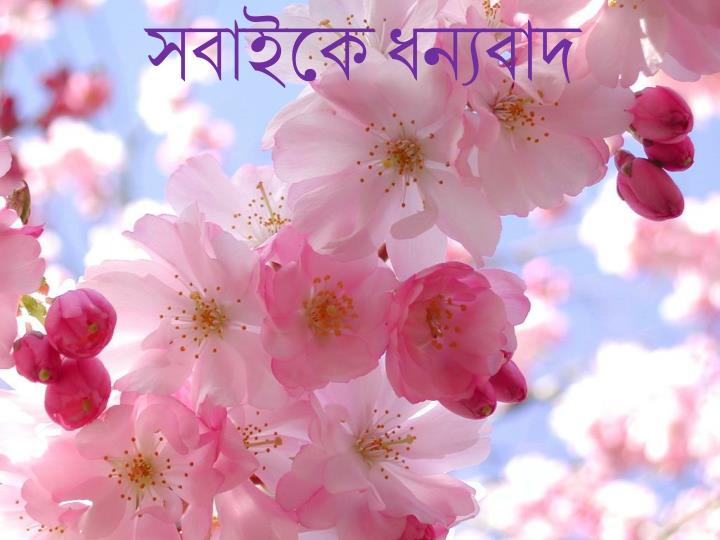